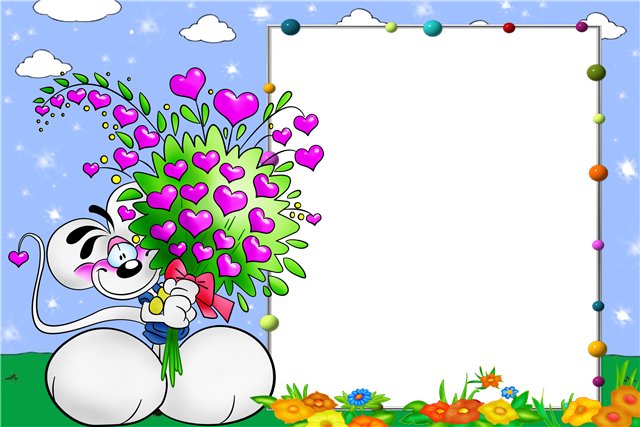 Фотоотчет 
о праздновании
 Дня Матери
 в средней группе №6 «Сказка» 
Воспитатель: Орехова Л.А.
МБДОУ д/с №62
Интегрированная совместная образовательная деятельностьТема: «Мама-солнышко моё, я-подсолнушек её».
Рисование. Тема: «Маму я свою люблю, ей цветочек подарю».
Физкультурное развлечение.Тема: «Поможем бельчонку найти маму».
Лепка. Тема: «Ярко солнышко сияет, с праздником мам поздравляет!»
Музыкальный досуг. Тема: «Мама милая моя, как же я люблю тебя!»
Фотоколлаж. Тема: « Самая любимая мамочка моя!»
Видеоролик. Тема: «Мама милая моя, очень я люблю тебя!»